The Right Blend of TimeMDLA 2023
Sarah Barnhardt
Jessica Farrar
Chester Gates
[Speaker Notes: Introductions]
Background Information and Context
Our Story

The Right Blend of Time in the Academic Literacy and Languages Department at the Community College of Baltimore County
[Speaker Notes: Sarah]
Learning Modalities
Remote Online Synchronous
Face-to-Face Onsite
Blended/Hybrid
Online Asynchronous
Hyflex/Simulcast
[Speaker Notes: Chester]
Synchronous
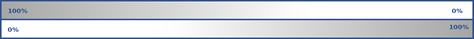 Asynchronous
A blended classroom may include few or many ways for peer‐to‐peer and student‐instructor communication to occur. Classroom meetings may be solely face‐to‐face, or they may use remote learning techniques  for some or all the students. Peer‑to‑peer student‑instructor communication and collaboration may occur in multiple ways, such as by sharing the same physical space, by post, or by using instant messaging apps on smartphones. Each decision regarding the use of remote education techniques is independent of other decisions and are made to increase student success.
In a fully‐synchronous classroom, students and instructors communicate and collaborate only through face‐to‐face interactions.  
Instruction does not use telephonic, postal, or other courier services to facilitate peer‑to‑peer or student‑instructor communication and collaboration.
In a fully asynchronous classroom, all communication between students and instructors occurs remotely. This may include the use of computers and tablets, telephonic equipment, or the use of the postal service.
[Speaker Notes: Chester]
Commonalities of all Modalities
Student-Instructor Communication
Synchronous and Asynchronous Time
Peer Collaboration
Use of Technology
Virtual Reality 
Internet 
Chalkboard
Letters/Mail
Clay Tablet and Stylus
[Speaker Notes: Chester]
Blended Learning Definition
Seamless integration of synchronous and asynchronous
Modalities always support each other
Student independent work online supports and aligns with work in real-time class
[Speaker Notes: Jess]
Rationale for Blended
Today's students are more diverse than ever
Yet higher ed practices built long ago for "wealthier, White consumers" (Penrod)
Accommodations were reactive 
Blended learning can be a strategic part of educational reimagining and rebuilding 
Maximize both in-person and online flexibility = opportunities for truly inclusive education
[Speaker Notes: Jess – this whole slide is paraphrased from Penrod article 
"Student voice and choice means more than letting students select from various assignment options; it means allowing students to develop a sense of ownership of the classroom and their own learning" (para.1)
Ben Miller writes that higher education must change to meet students where they are, because many systems, policies, and practices of postsecondary education were built for wealthier White consumers and are not designed to accommodate today's student population. (para.2) -- accommodations were a reaction to this archaic system but have not resulted in an equitable educational system
According to Ilian Mihov, educators should embrace a future learning model that maximizes both the values of physical, in-person learning and the opportunities for flexibility and inclusion offered by online learning.(21)
In-person can offer community, stability, help avoid mental issues that come along with isolation; online can offer access to materials in accessible and flexible ways]
Book Club in Blended Course
[Speaker Notes: Jess 
I changed this to show how the Holes book club works in a blended course. I think this better shows the seamless integration of in-class and out of class components.
For the asynchronous before class, I want to point out how stronger students may post early on which can allow weaker students to check their ideas, and students can begin reading each other's responses before the synchronous, so they are supporting each other even before coming to class. Then, in class the discussion continues, and the teacher can look over responses, which can guide the in-class time to be most useful for that particular group in that particular moment. Then, the discussion can continue after class as the replies to classmates are due a couple days after the synchronous meeting.]
Course Design and Delivery: Intentional
[Speaker Notes: Jess]
Institutional Support
Faculty understand importance of supporting all students in all modalities
Blended applies here too: seamless integration of administrative support with faculty efforts
[Speaker Notes: Jess and Chester (Hyflex)
Penrod: "Faculty are burdened with being the technologists in classrooms as well as the instructors, which leads to a subpar experience for students (whether joining in the classroom or remotely) and to burnout for faculty. This lack of institutional support for faculty must be addressed if institutions are to adopt learning strategies based on the effective use of technology to support a multimodal teaching environment."
"However, the campus infrastructure required to fully support an optimized online or hybrid learning experience is antiquated, and faculty often do not have the support or training needed to successfully teach in an online or hybrid environment."]
The Right Blend of Time
[Speaker Notes: Sarah]
Synchronous and Asynchronous
[Speaker Notes: Sarah]
Content Loading
Front loading: Content is assigned to learner prior to synchronous meeting


Back loading: Content is introduced during the synchronous meeting
[Speaker Notes: Sarah]
Content Loading
Considerations for when and where content occurs:
Specific course content
Modality
Level of the students and student experience with online learning
Time in the semester 
Early in the course students may need more content presented in class
Later students can manage more self-directed learning and may enjoy opportunities to become more independent learners
How to gradually remove scaffolding
[Speaker Notes: Sarah]
Ratios: Synchronous/Asynchronous
[Speaker Notes: Sarah]
Factors to consider for the right blend of time
[Speaker Notes: Sarah]
Map Course Elements Mapping
[Speaker Notes: Sarah]
Example
Let's look at 2 possible scenarios for an ESL reading lesson.
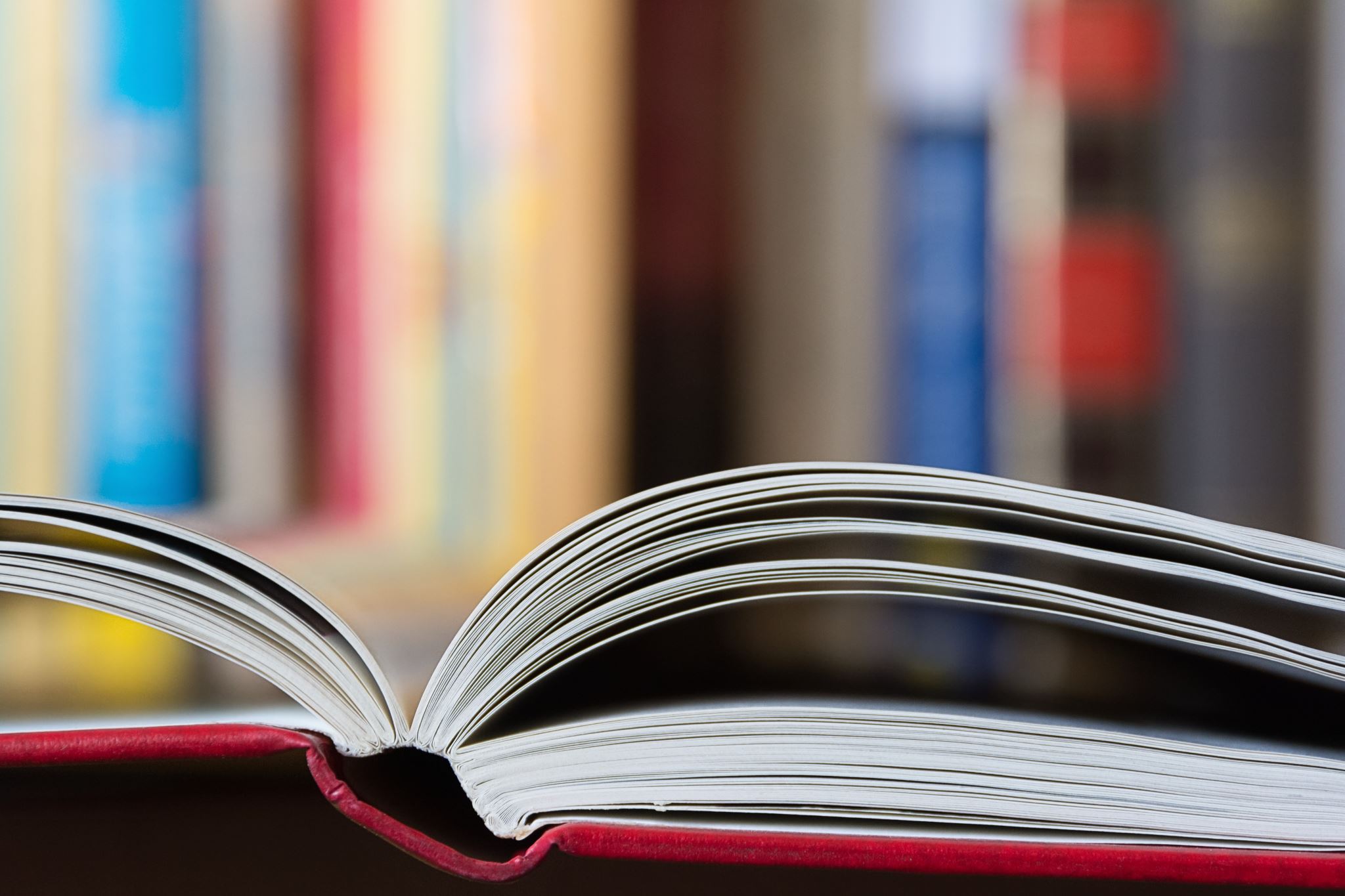 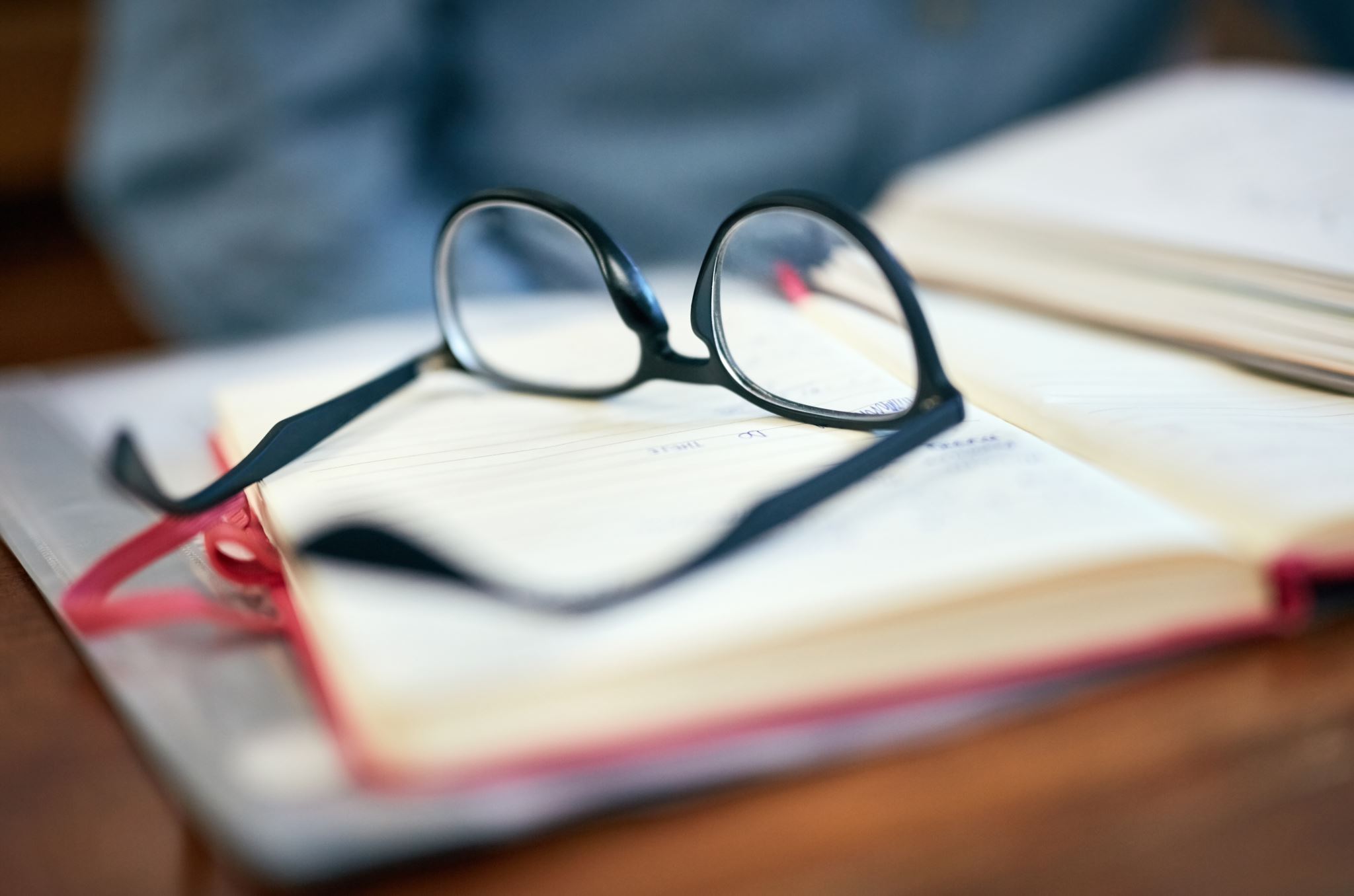 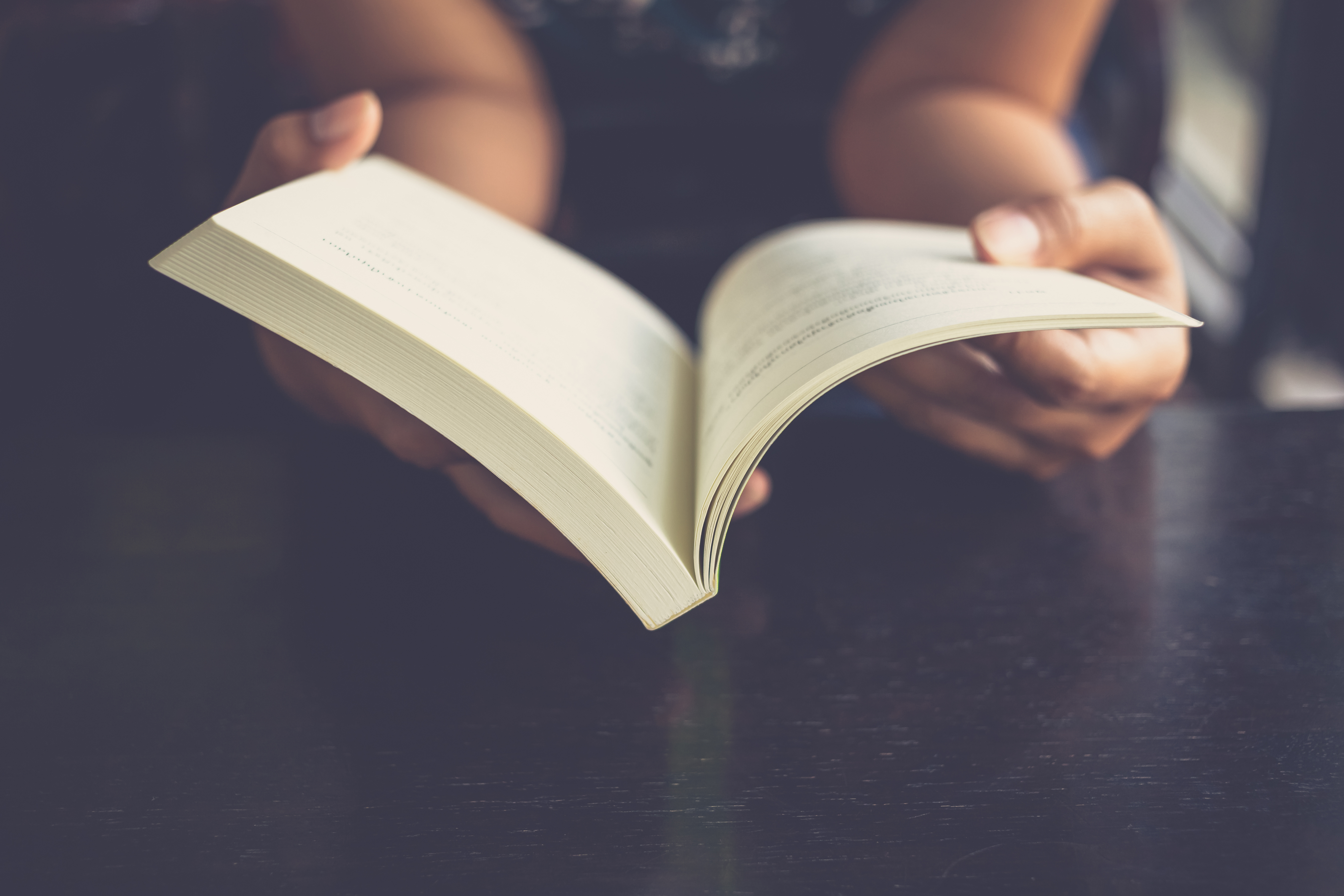 [Speaker Notes: Sarah (Take out of OneDrive and make a slide)]
Scenario 1: Beginning Level ESOL Reading Course
[Speaker Notes: Sarah]
Scenario 2: Advanced Level ESOL Reading Course
Quality Assurance
Design And Delivery-examples For All Modalities

Quality Matters
OSCQR-Suny, NY
Universal Design
Institutional or Individual
[Speaker Notes: Sarah]
Quality Assurance
Universal Design

Design: Consistent; Multiple ways of representation
Content: Alignment
Delivery: Multiple ways of engagement
[Speaker Notes: Sarah]
[Speaker Notes: Chester]
References
BlendKit Reader (2016). Retrieved at: https://blended.online.ucf.edu/blendkit-course-blendkit-reader-chapter-1/.
Chatfield, K. (2010). Content “loading” in hybrid/ blended learning. Sloan-C Effective Practice.
Graham, C. R., Henrie, C. R., & Gibbons, A. S. (2014). ”Developing models and theory for blended learning research.” In A. G. Picciano, C. D. Dziuban, & C. R. Graham (Eds.), Blended learning: Research perspectives, Volume 2 (pp. 13–33). New York, NY: Routledge.
McGee, P., & Reis, A. (2012). ”Blended Course Design: A Synthesis of Best Practices.” Journal of Asynchronous Learning Networks, 16(4), 7-22.
Penrod, J. (2023). "Hybrid Learning and Space Reimagination: Optimizing Access and Equity to Promote Student Success." Educause Review. https://er.educause.edu/
Taylor, S. (2023). "As Colleges Focus on Quality in Online Learning, Advocates Ask: What About In-Person Courses?" The Chronicle of Higher Education. https://www.chronicle.com/